Year 1 Autumn Block 4 Number – place value within 20
Count forwards and backwards and write numbers to 20 in numerals and words 
NCLO: Count to twenty, forwards and backwards, beginning with 0 or 1, from any given number. 
Count, read and write numbers to 20 in numerals and words.
Key vocabulary and questions
Numerals
Odd one out
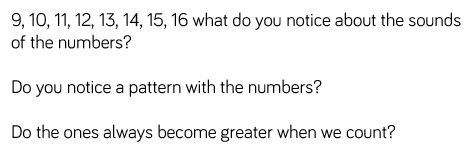 Fluency
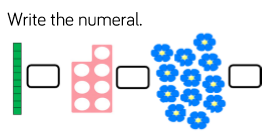 Fluency
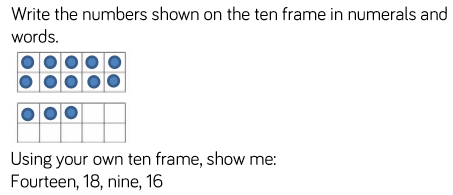 Fluency
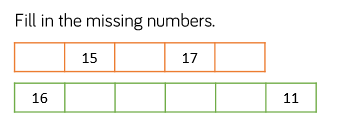 Reasoning and problem solving
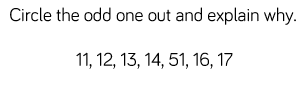 Reasoning and problem solving
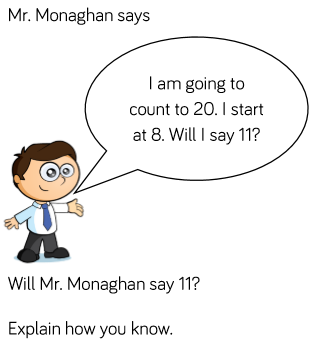 Year 1 Autumn Block 4 Number -place value numbers to 20
Numbers from 11 to 20
NCLO:Identify and represent numbers using objects and pictorial representations including the number line, and use the language of: equal to, more than, less than (fewer), most, least.
Key vocabulary and questions
Represent
Match
Odd one out
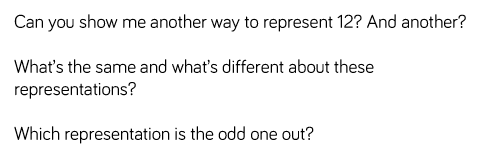 Fluency
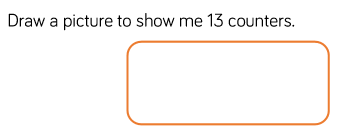 Fluency
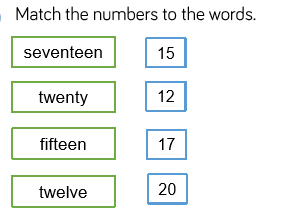 Fluency
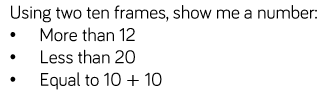 Reasoning and problem solving
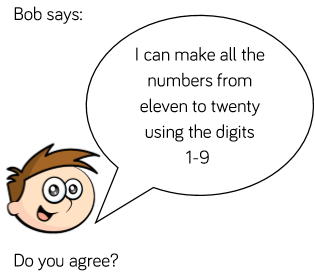 Reasoning and problem solving
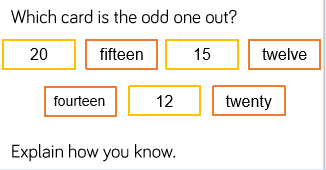 Reasoning and problem solving
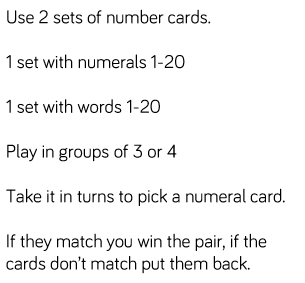 Year 1 Autumn Block 4 Number --place value numbers to 20
Tens and ones 
NCLO:Identify and represent numbers using objects and pictorial representations including the number line, and use the language of: equal to, more than, less than (fewer), most, least.
Key vocabulary and questions
Which is greater 1 ten or 1 one? How do you know?
Can you swap tens for ones? Will it change the amount? Explain.
Fluency
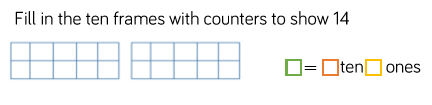 Fluency
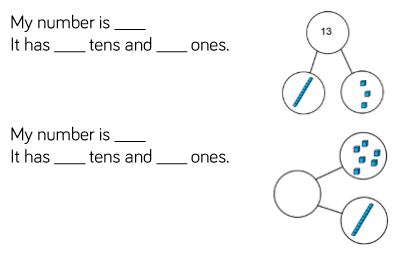 Fluency
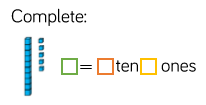 Reasoning and problem solving
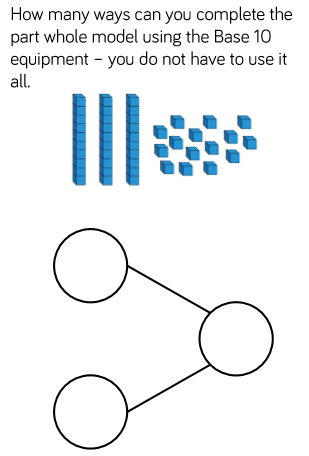 Reasoning and problem solving
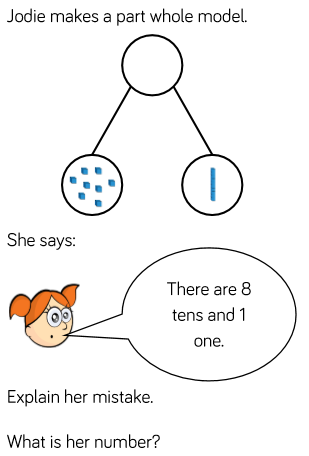 Year 1 Autumn Block 4 Number -place value numbers to 20
Count one more and one less
NCLO:Given a number, identify one more or one less.
Key vocabulary and questions
More
Less
Digit
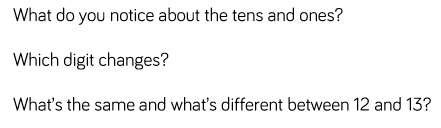 Fluency
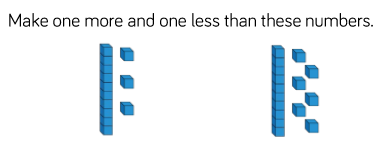 Fluency
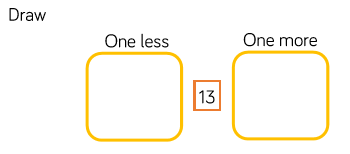 Fluency
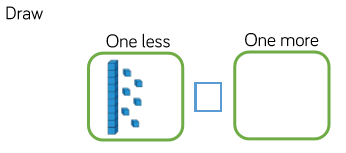 Reasoning and problem solving
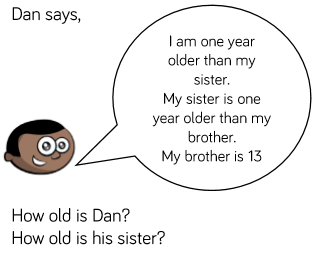 Reasoning and problem solving
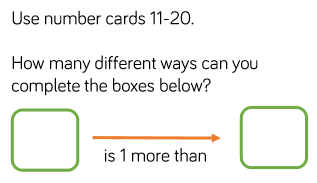 Reasoning and problem solving
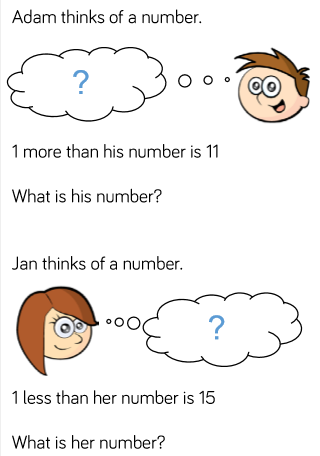 Year 1 Autumn Block 4 Number -place value numbers to 20
Compare groups of objects 
NCLO:Identify and represent numbers using objects and pictorial representations including the number line, and use the language of: equal to, more than, less than (fewer), most, least.
Key vocabulary and questions
More than, less than, equal to, compare
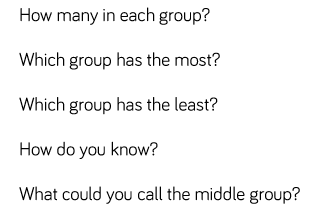 Fluency
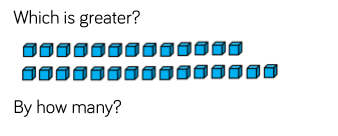 Fluency
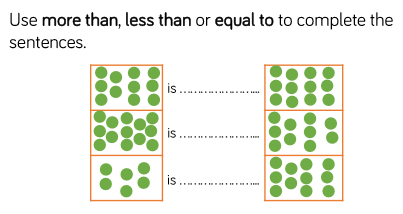 Fluency
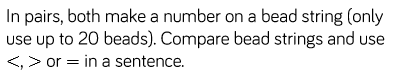 Reasoning and problem solving
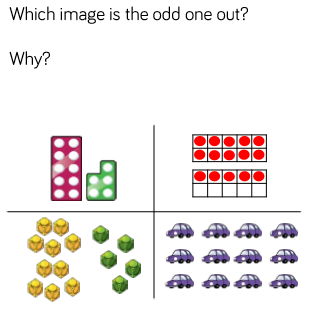 Reasoning and problem solving
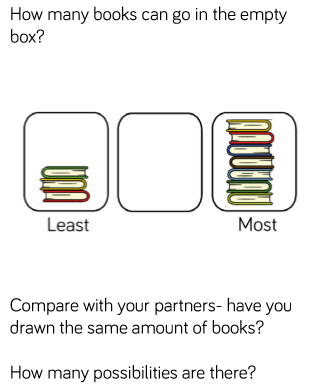 Year 1 Autumn Block 4 Number -place value numbers to 20
Compare numbers 
NCLO:Identify and represent numbers using objects and pictorial representations including the number line, and use the language of: equal to, more than, less than (fewer), most, least.
Key vocabulary and questions
Greater, smaller, less than, more than
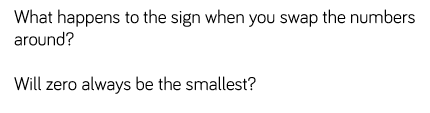 Fluency
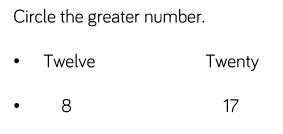 Fluency
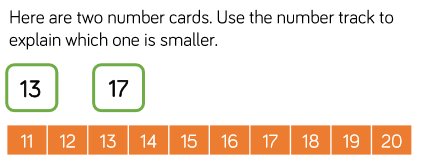 Fluency
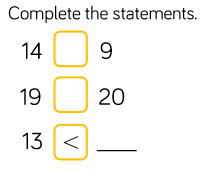 Reasoning and problem solving
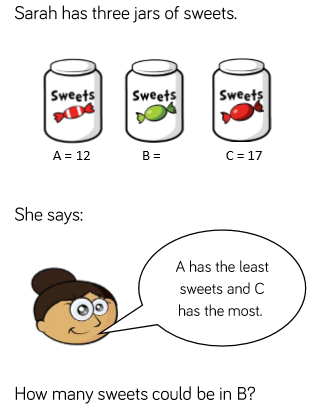 Reasoning and problem solving
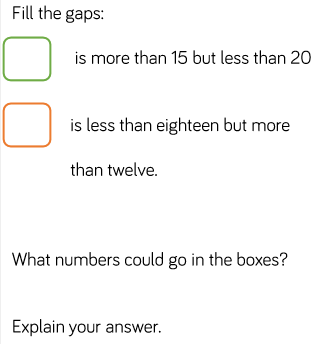 Year 1 Autumn Block 4 Number -place value numbers to 20
Order groups of objects 
NCLO:Identify and represent numbers using objects and pictorial representations including the number line, and use the language of: equal to, more than, less than (fewer), most, least.
Key vocabulary and questions
Order, smallest, less than, more than
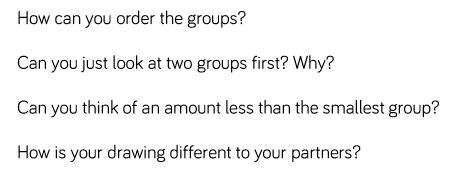 Fluency
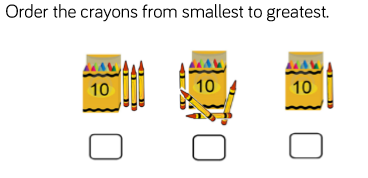 Fluency
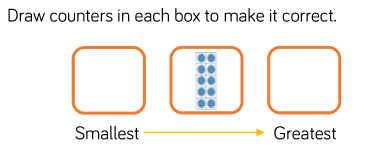 Fluency
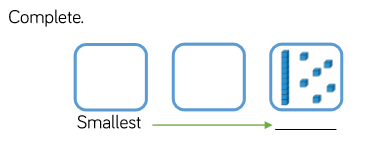 Reasoning and problem solving
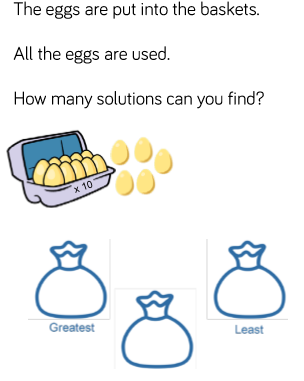 Reasoning and problem solving
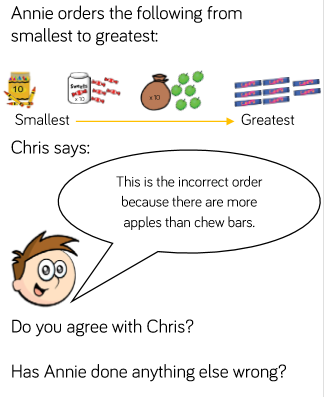 Year 1 Autumn Block 4 Number -place value numbers to 20
Order numbers 
NCLO:Identify and represent numbers using objects and pictorial representations including the number line, and use the language of: equal to, more than, less than (fewer), most, least.
Key vocabulary and questions
Greatest, smallest, less than, more than, order
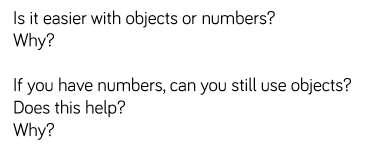 Fluency
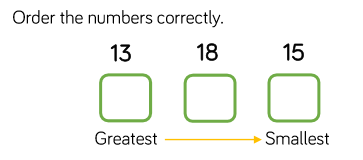 Fluency
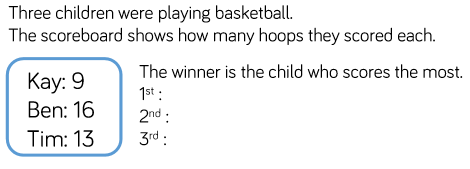 Fluency
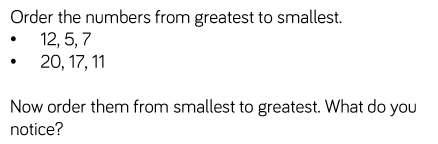 Reasoning and problem solving
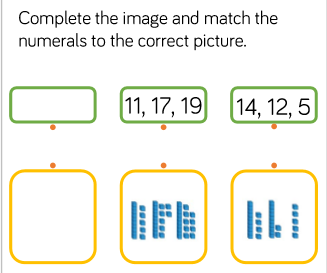 Reasoning and problem solving
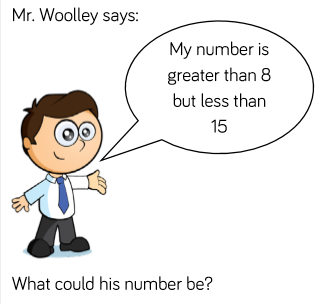